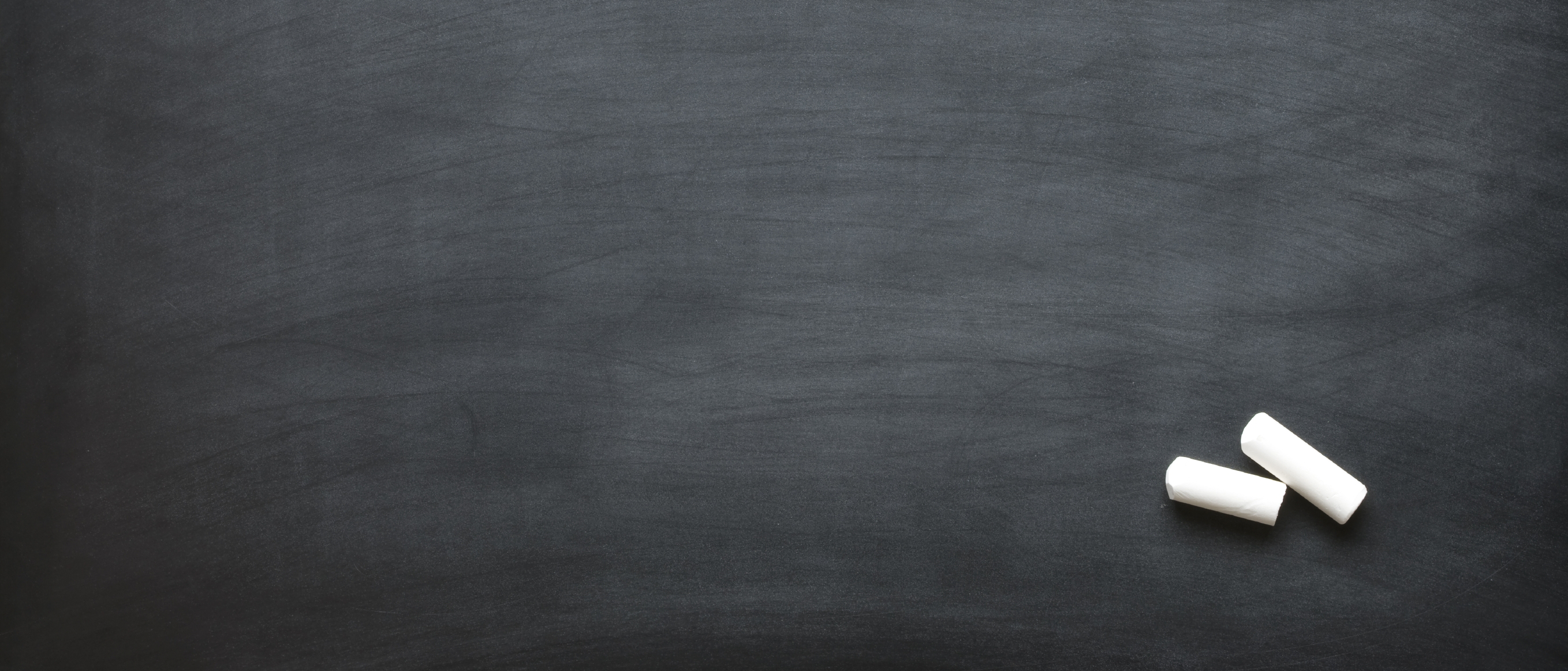 FORMULA FOR SOCIAL MEDIA 
“RANKING”
Inventory 
 + Signals 
+ Predictions 
 + Relevancy
VISIBILITY
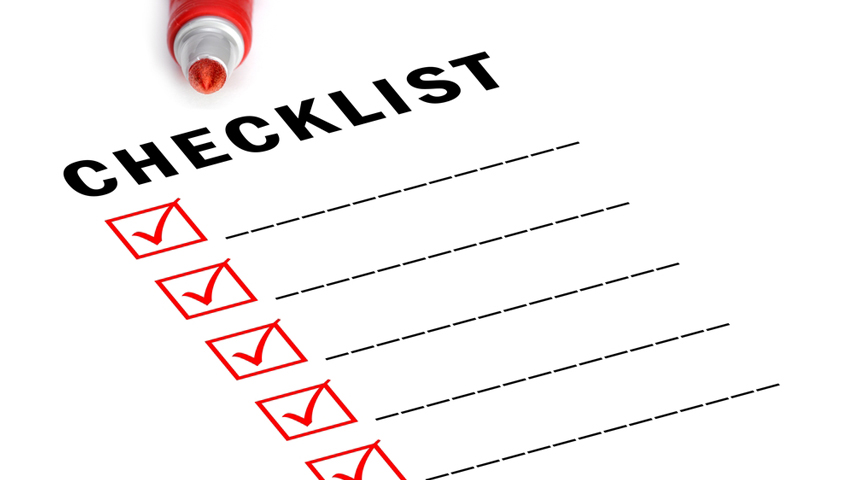 Does this reinforce our Core values?
Does this support our Goals?
Does this meet our standards?
Is this guaranteed not to offend?
Would I like the video or share it,
if I didn’t work at a Sport Clips?
5 Suggestions for Going Viral
Educational / How To (Can it be mind-blowing?)
National or Local Partnership
Kid Focused
Current Trend with a Sport Clips Twist
Something Common, in an Uncommon Way
5 Tips for Going Viral
Post from your Store’s Account (FB, IG or both)
Get Sport Clips in the “shot”
Tag your TMs/Clients in the Video
Encourage Comments/Shares/Likes & Respond
Try Not to Publish Content with “Expiration Dates”